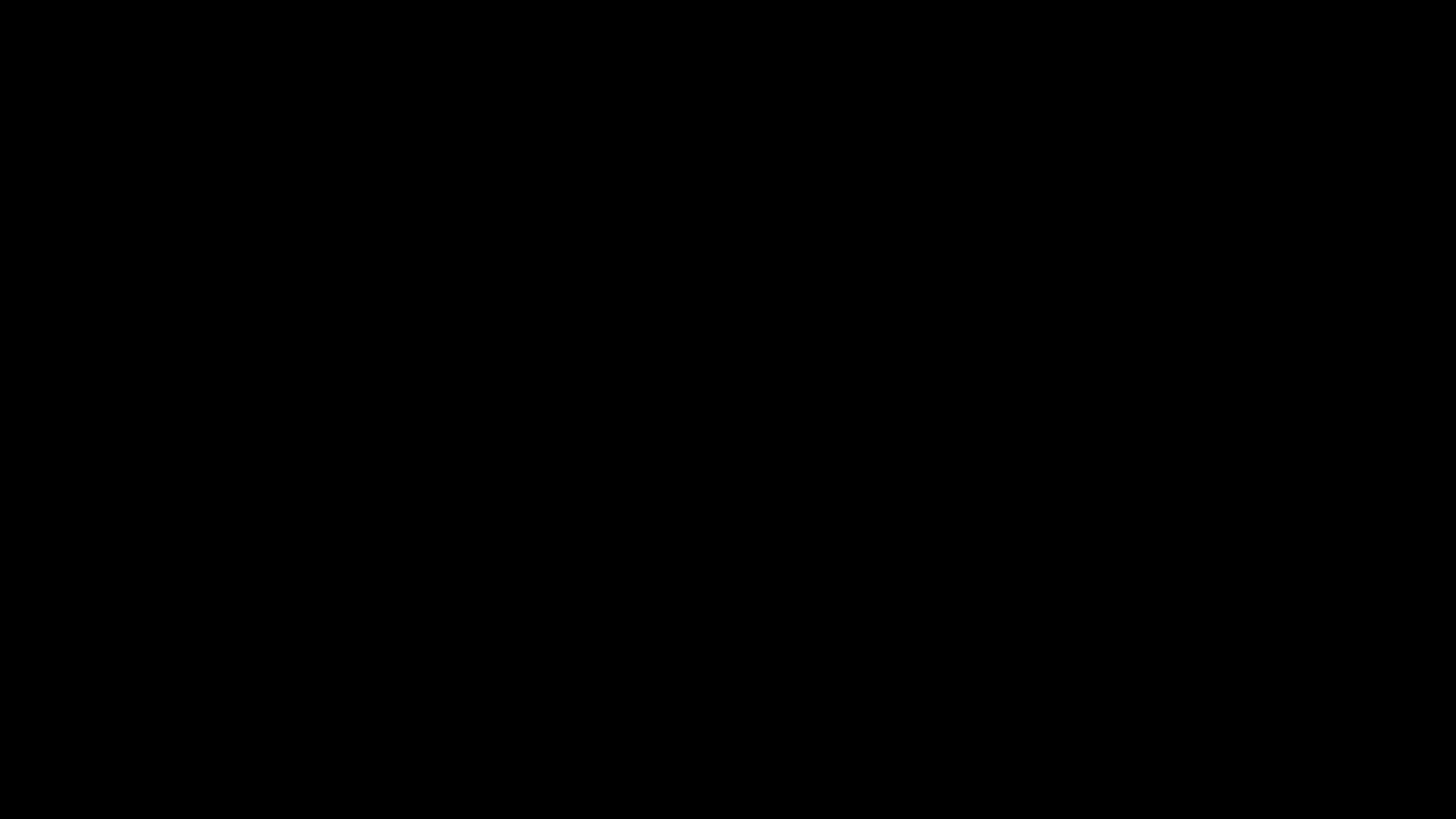 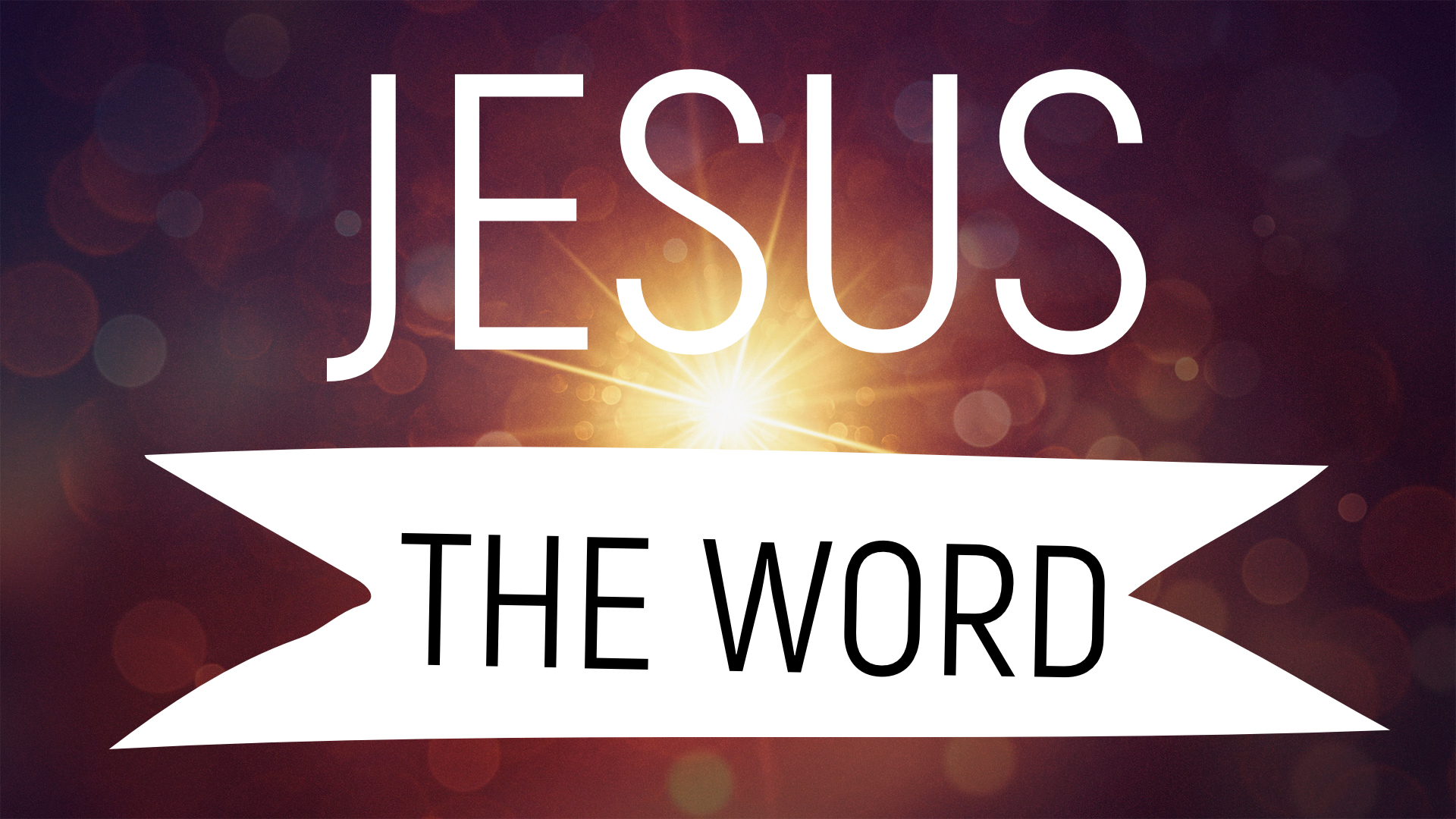 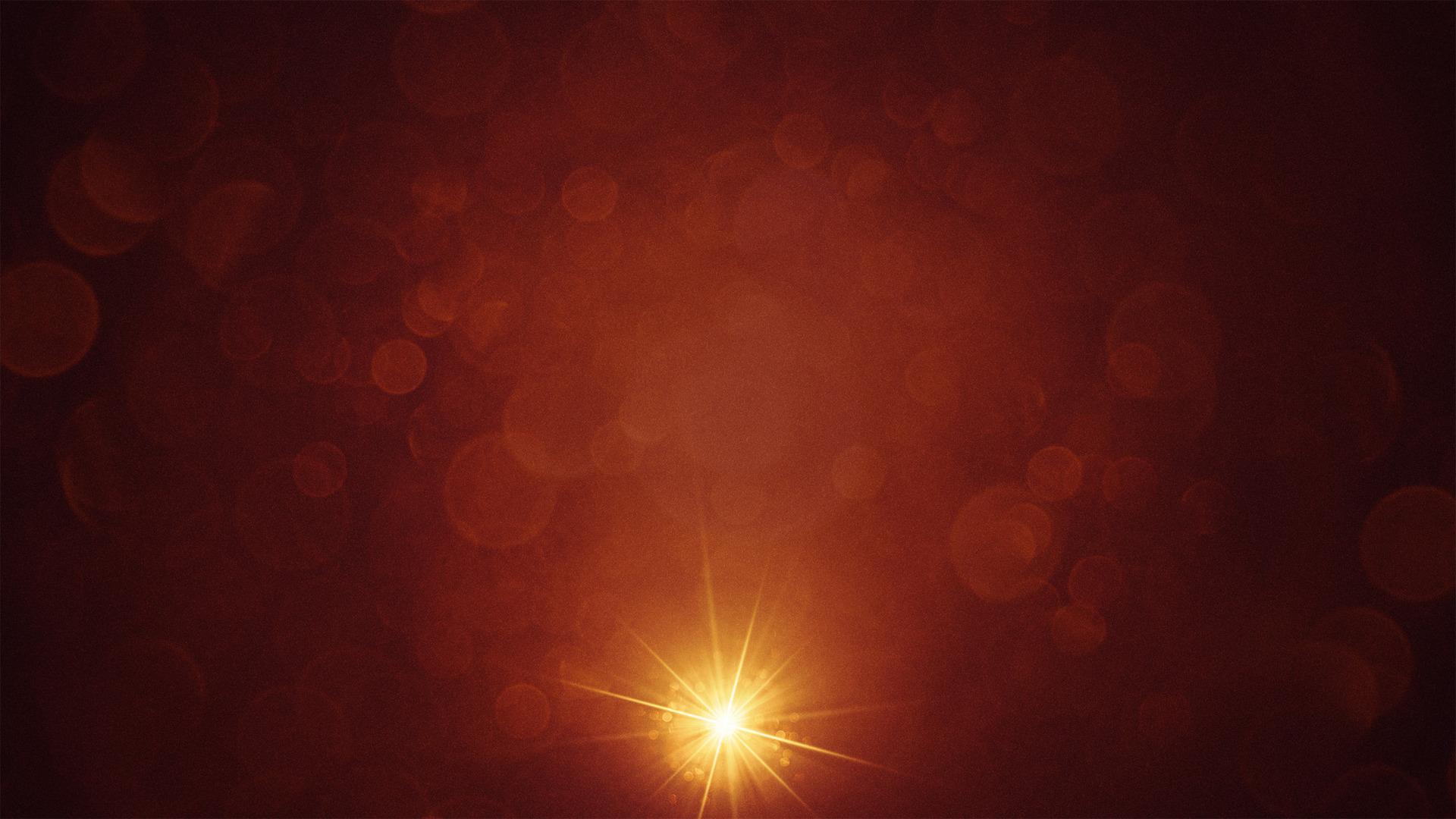 Psalm 33:6,9

6 By the word of the LORD the heavens were made, and by the breath of his mouth all their host. 

9 For he spoke, and it came to be; he commanded, and it stood firm.
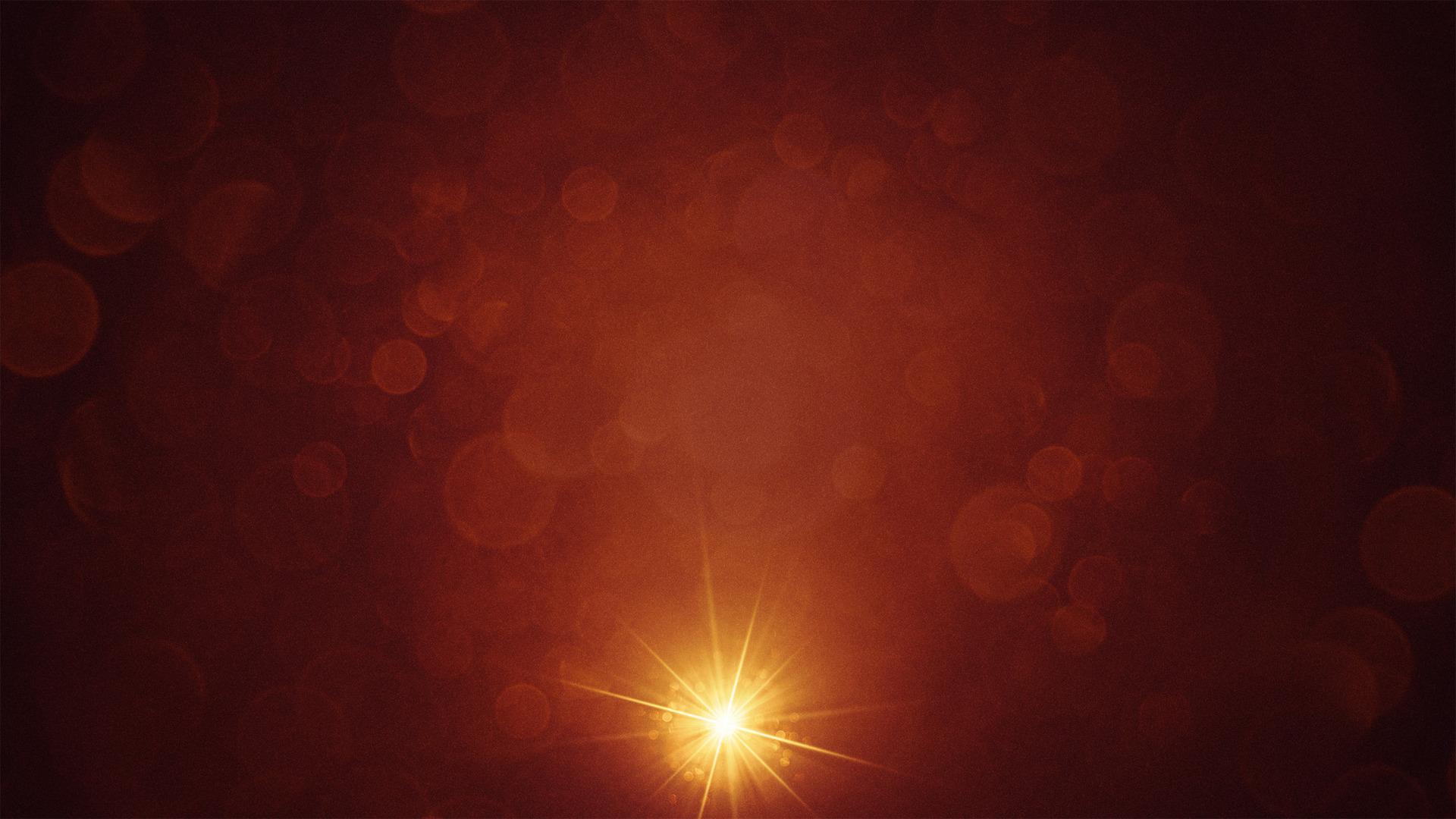 Jesus is the complete revelation of God
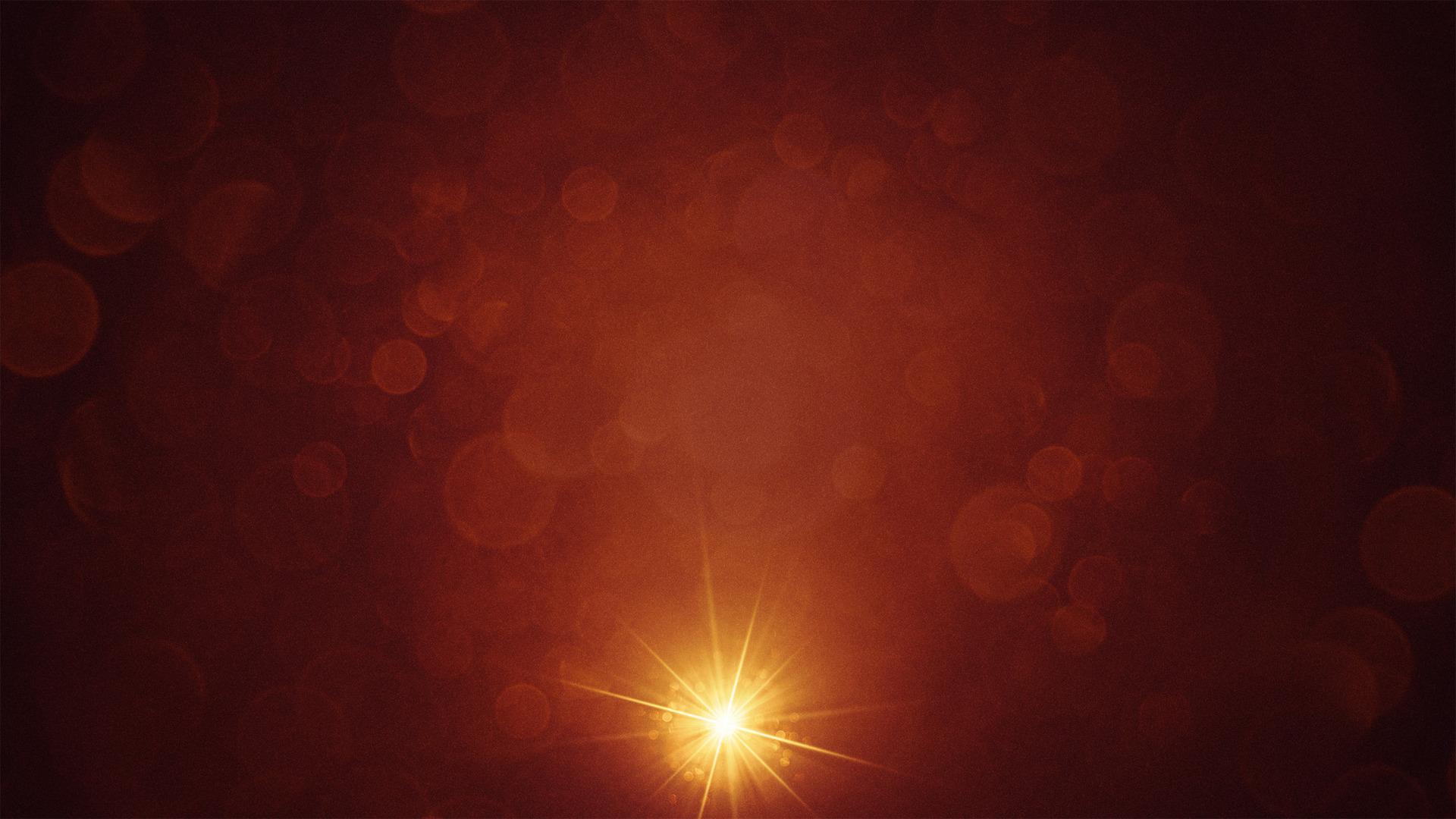 Jesus is the central message of the Bible
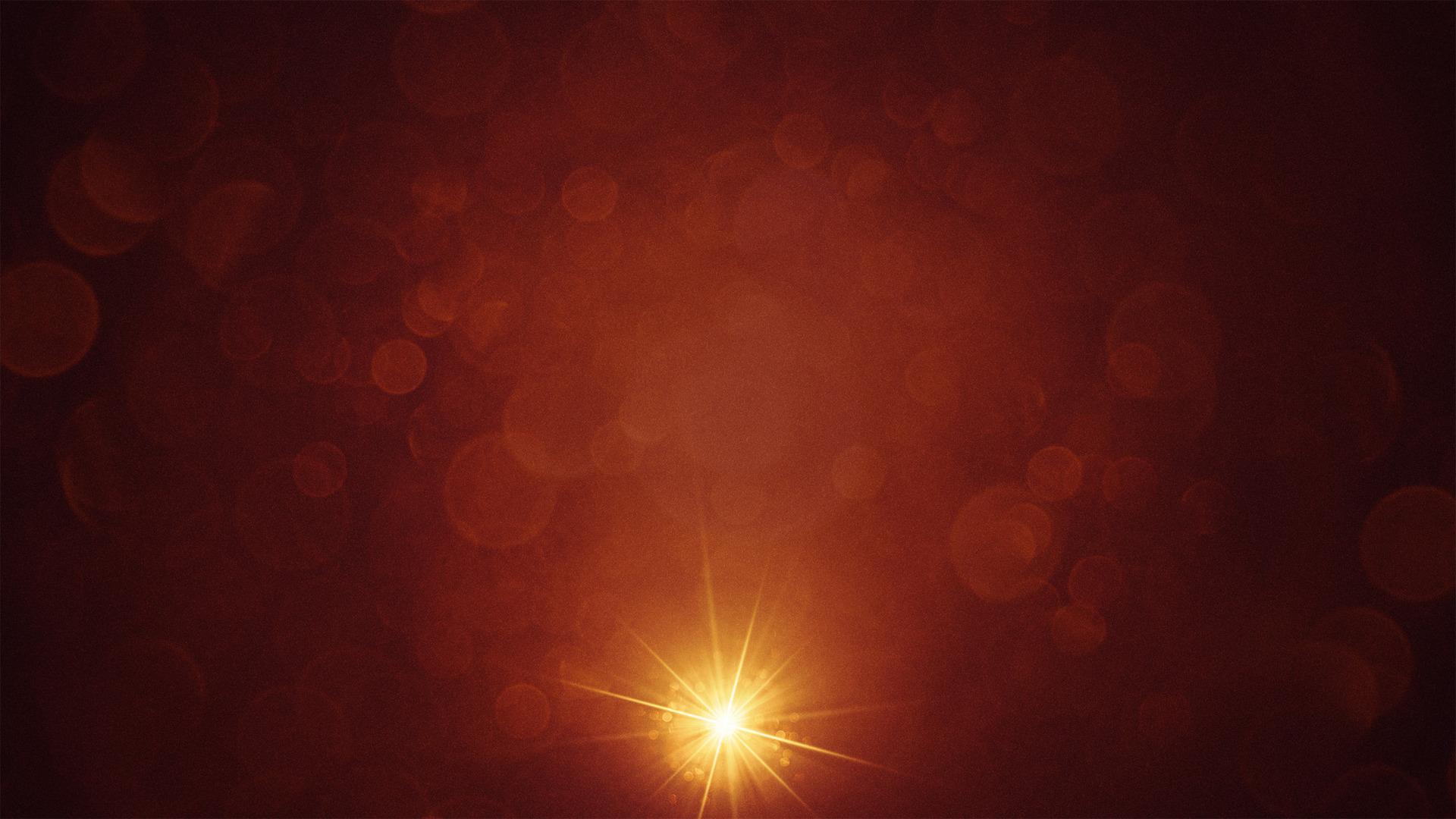 Jesus is the final word
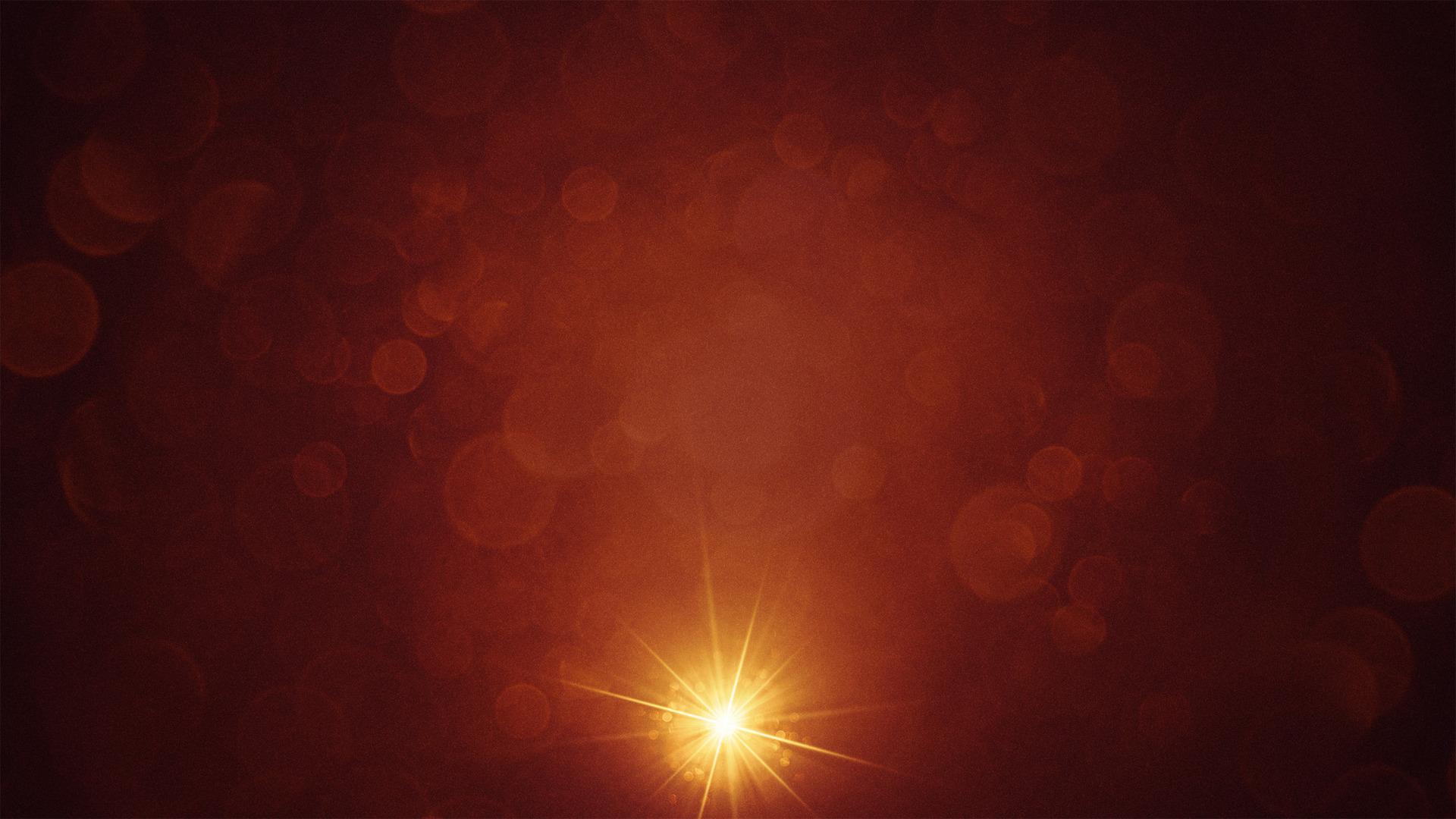 Jesus is the only source of life
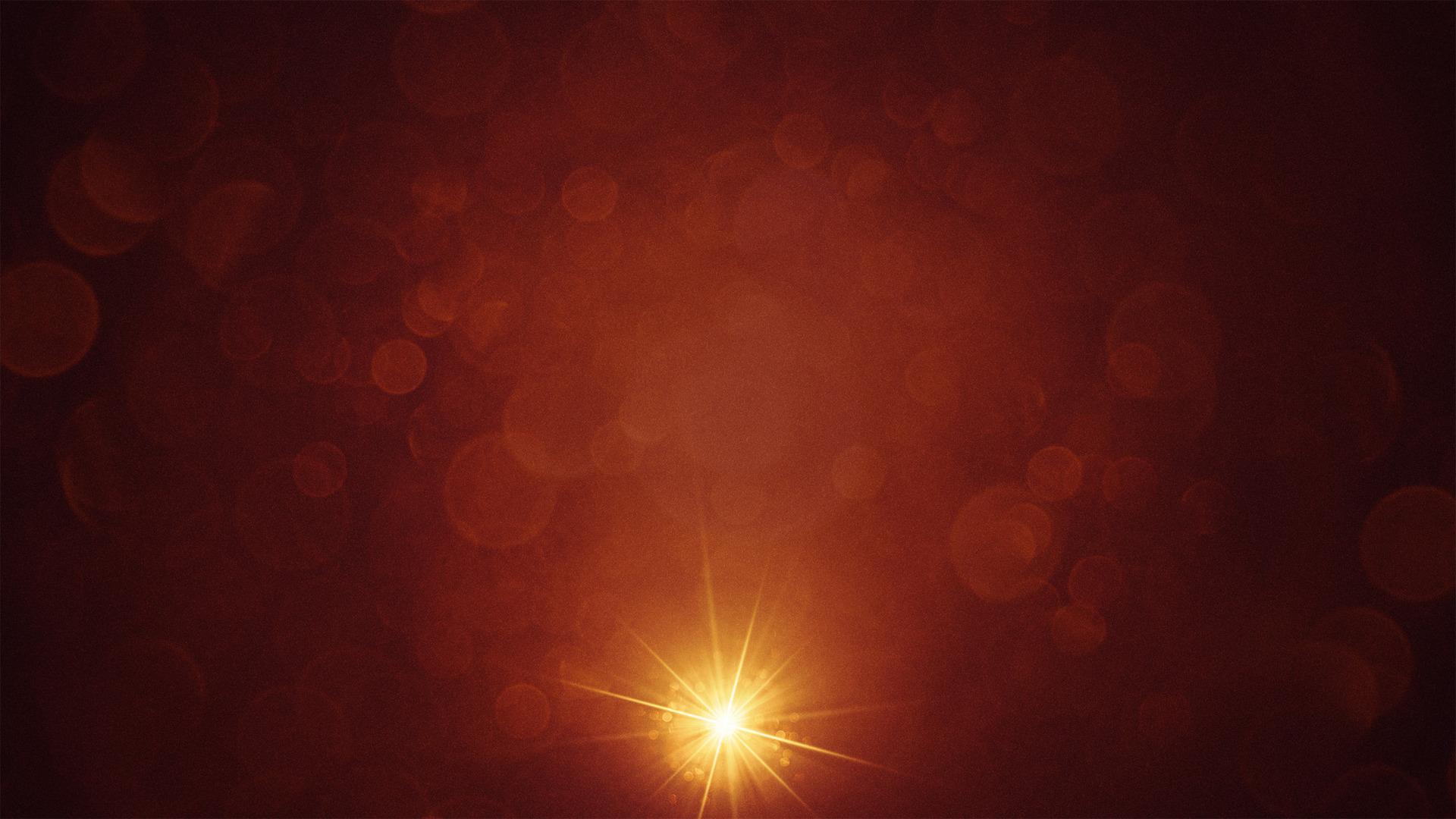 The Word that lived among us must now live in us
The Word that came as the light of the world can brighten your life
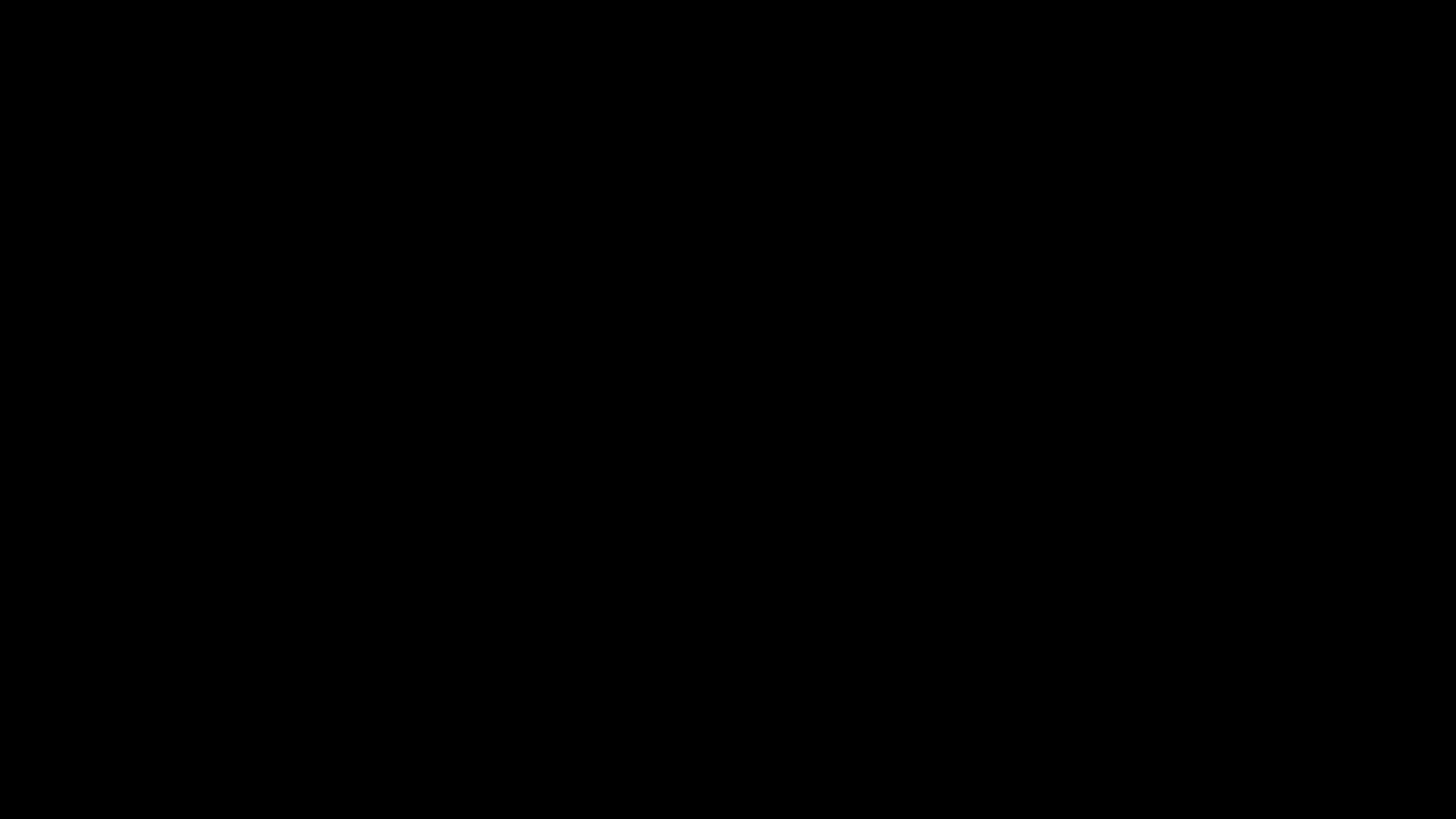